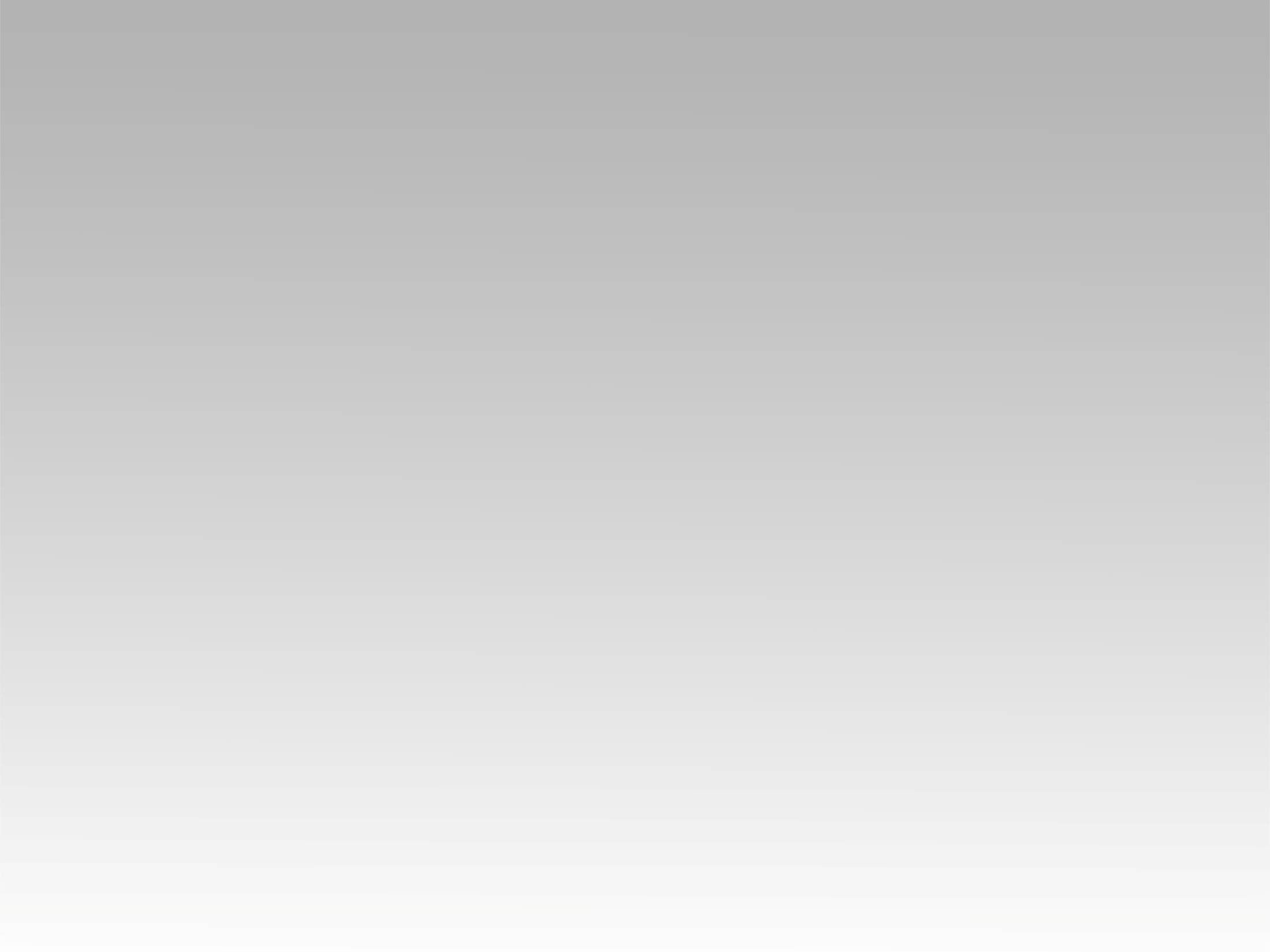 تـرنيــمة
من يسمع صرخة
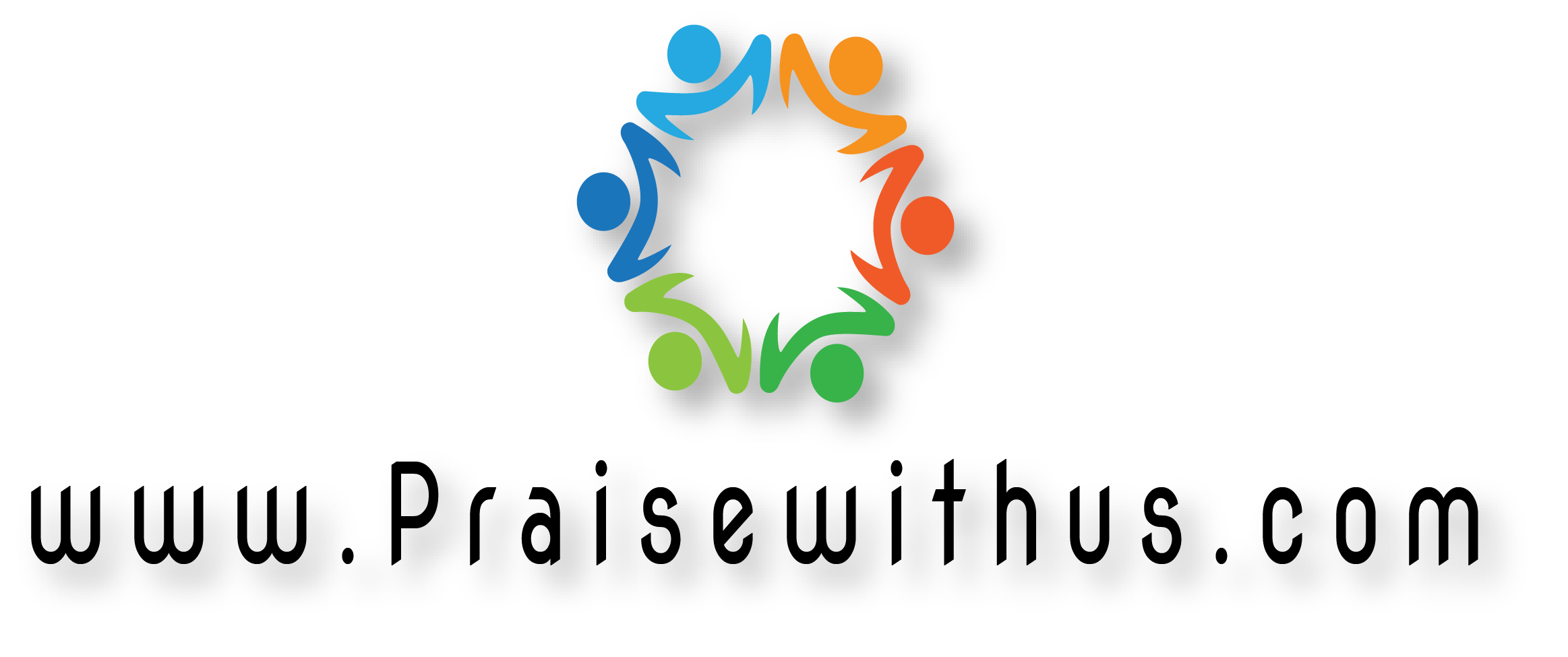 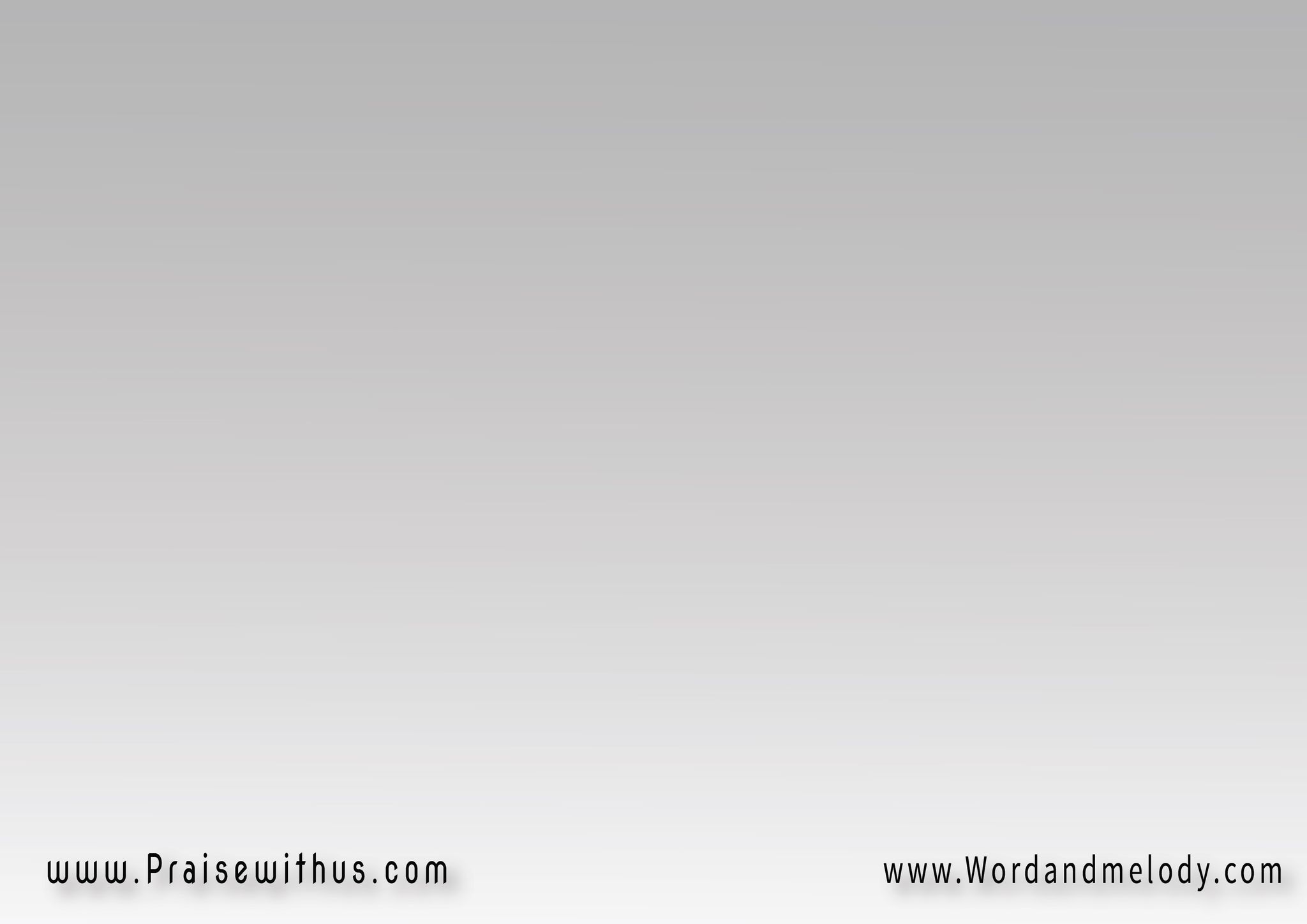 من يسمع صرخة القلب الضعيف وحده الرب يسوع
من يكسر قيدي ويتلف النير وحده الرب يسوع
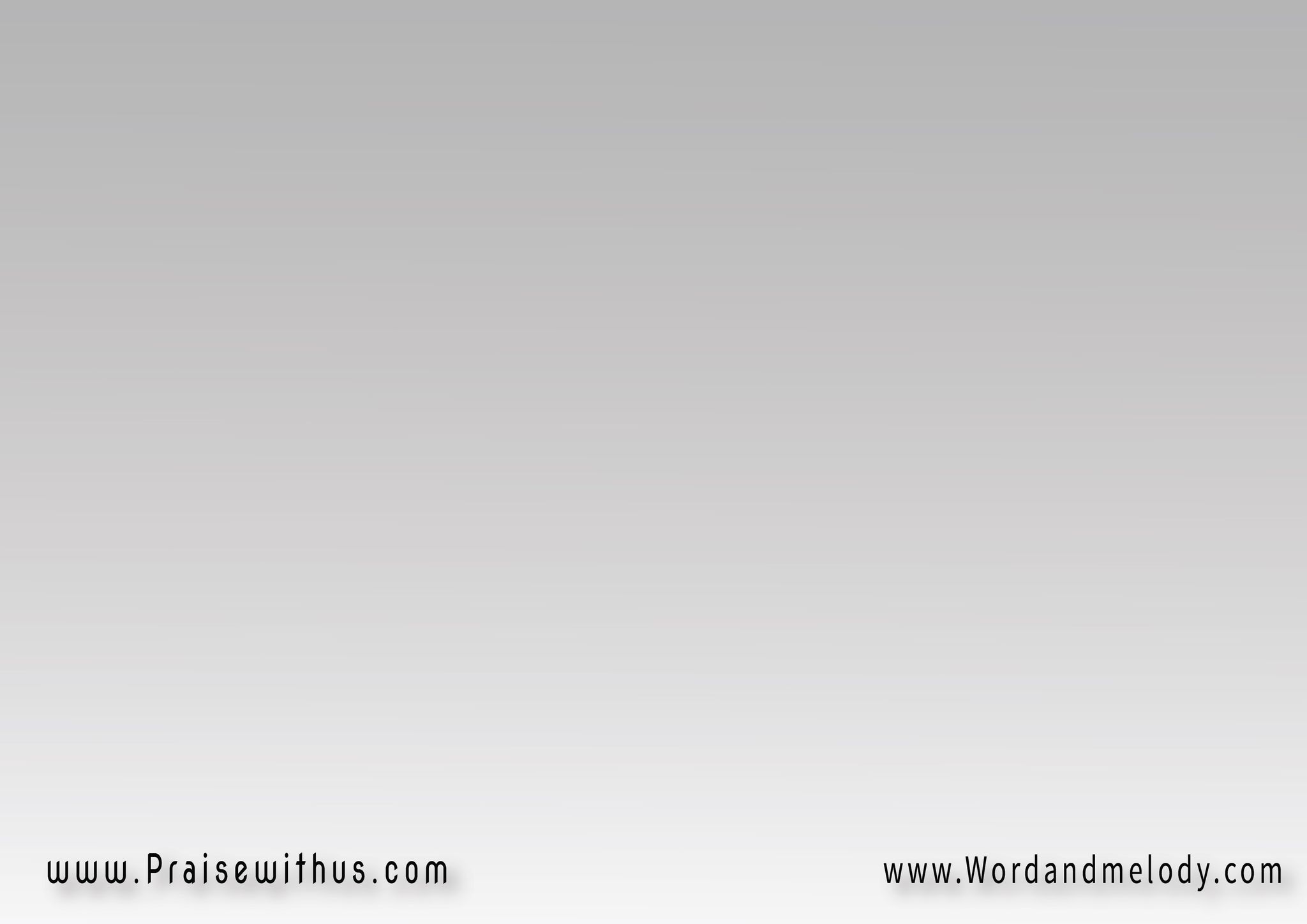 من بجراحه شفائي أكيد 
وحده الرب يسوع
من يعطي الروح ليبقى معين وحده الرب يسوع
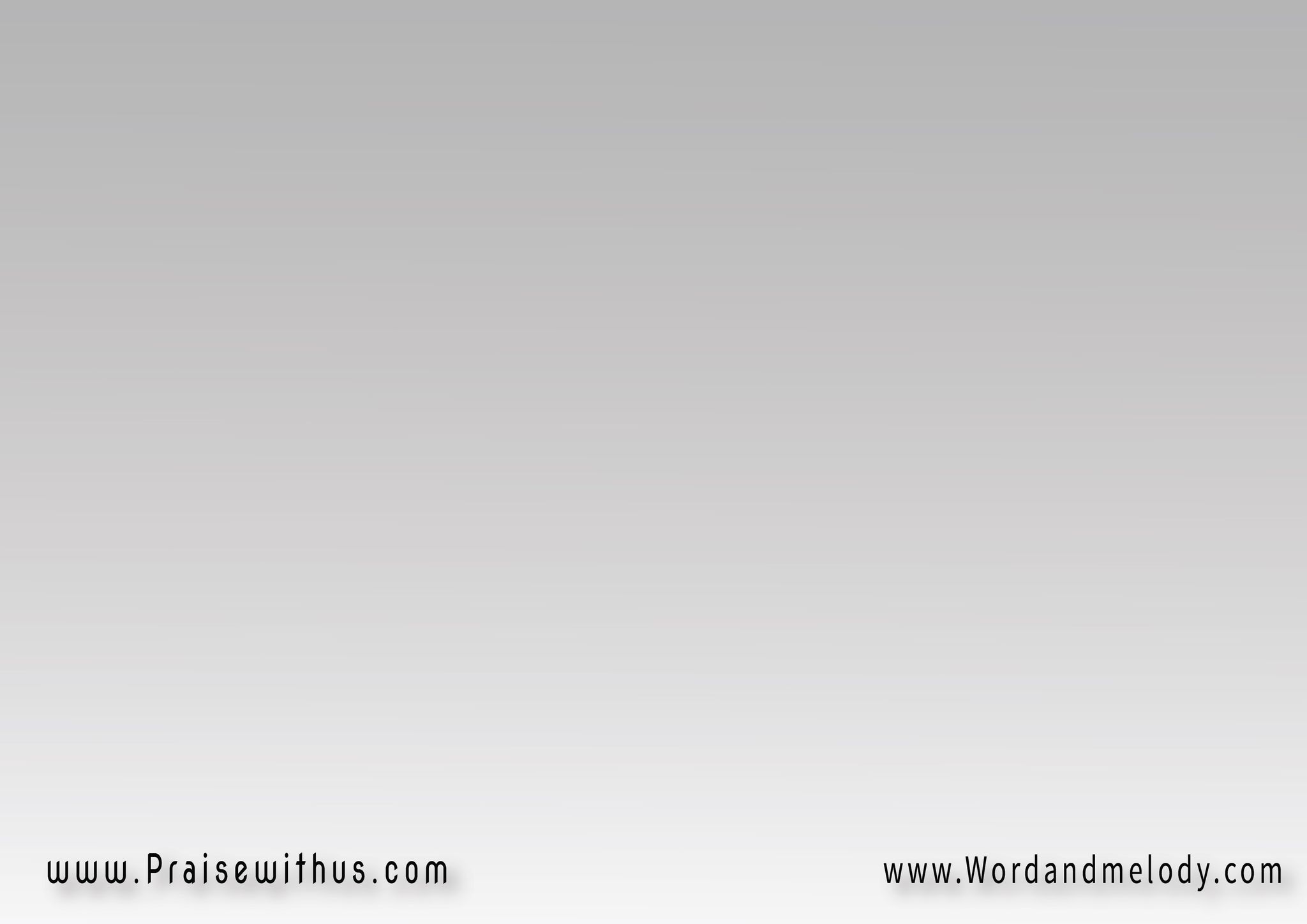 عرفوا بين الأمم به 
راحة كل النفوس فيه
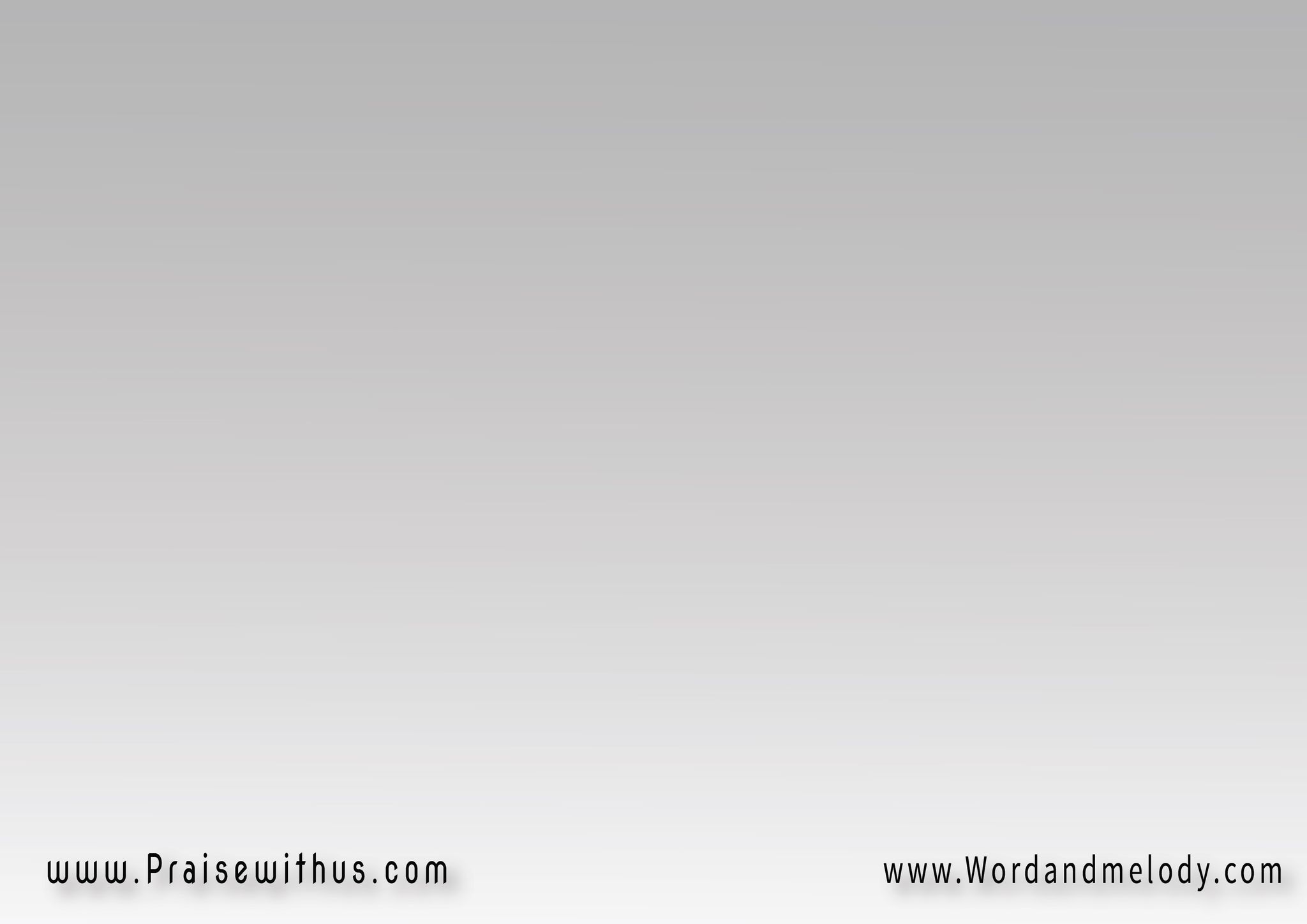 هو رائع هو بارع 
يلبس البر ممتلئ نعمة
تعال أعبده وأسجد له 
وأترك روحه يملأ قلبك
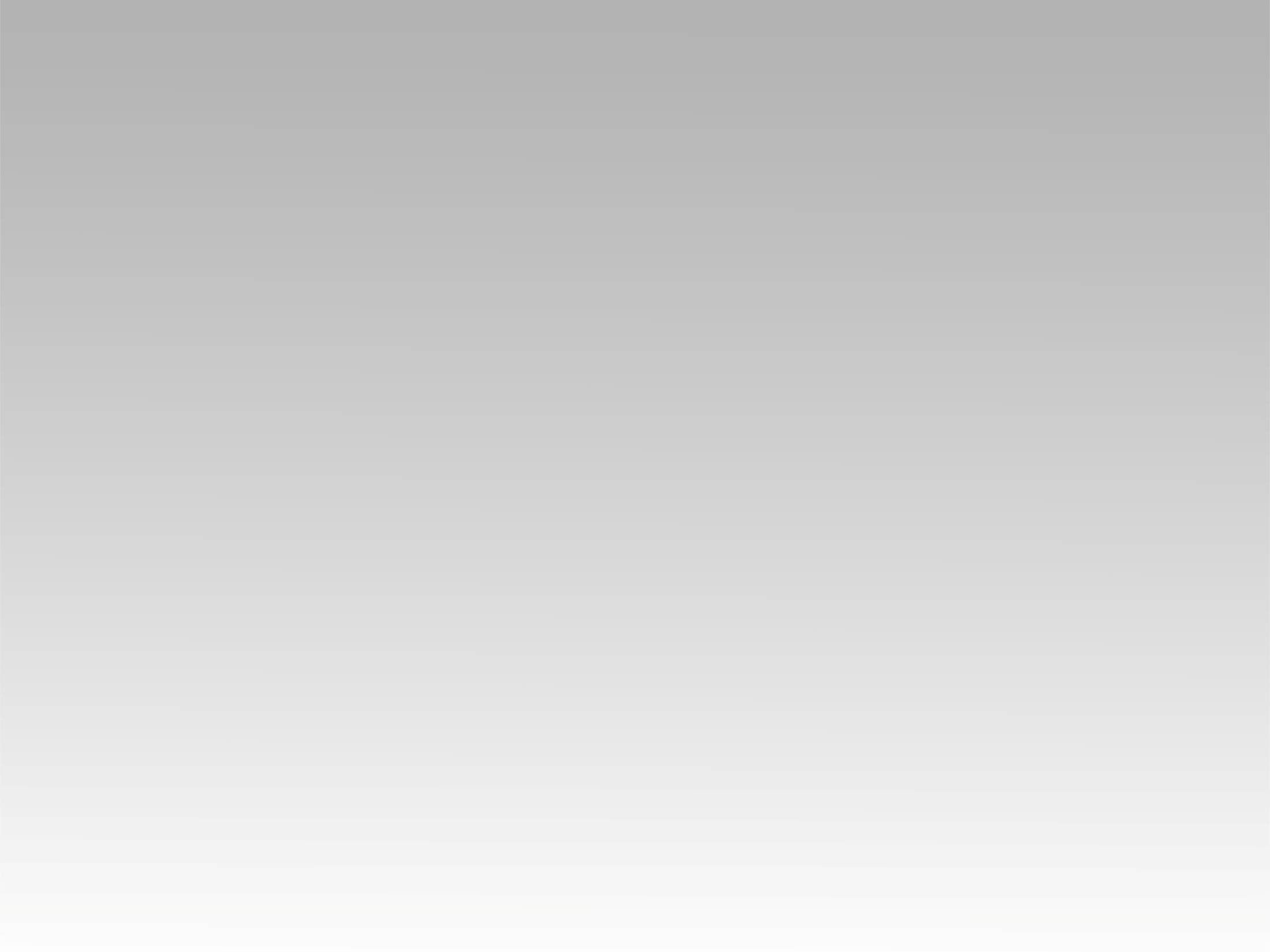 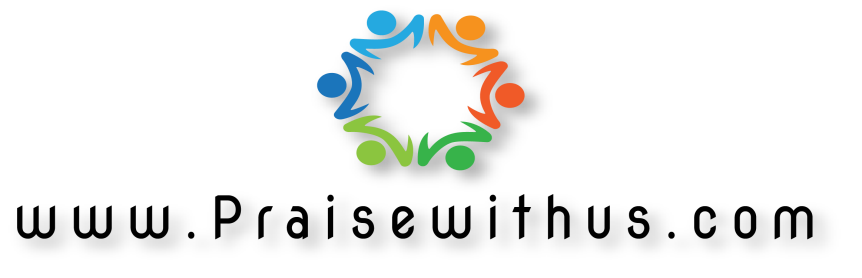